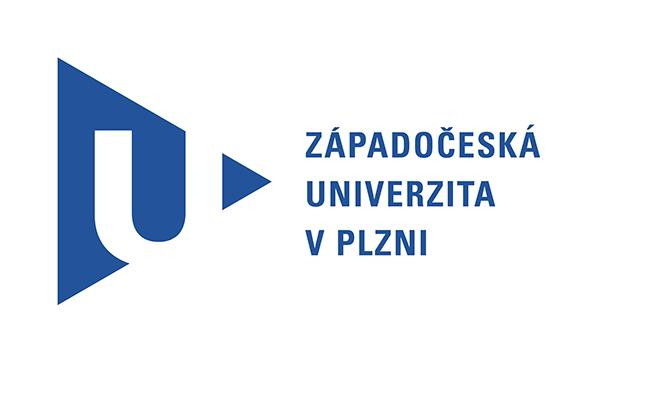 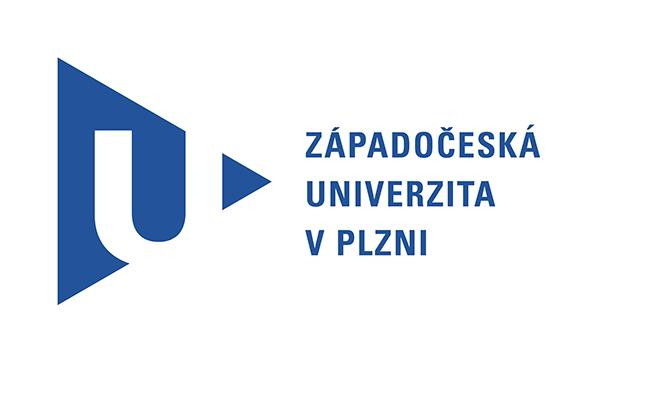 VSC MŠMTProjekt podpory vysokoškolského sportu
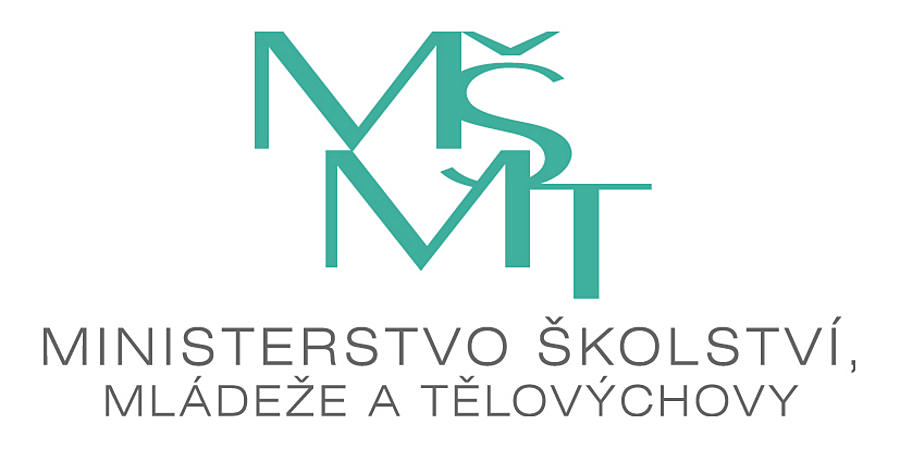 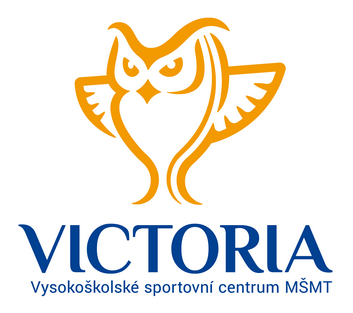 PŘEDSTAVENÍ  PROJEKTU
Tento program vzniká na základě dlouhodobé vize a sportovní činnosti na ZČU a na základě projektu MŠMT a Vysokoškolského sportovního centra (VSC) s názvem „Podpora vysokoškolského sportu“. který mj. usiluje o zlepšení podmínek pro studium vrcholových sportovců na ZČU a navazuje na předchozí strategické dokumenty MŠMT v oblasti sportu, především na dokument „Koncepce podpory sportu 2016 -2025“. Projekt podpory studentů s mimořádnou sportovní výkonností, je proto logickým a v akademickém prostředí velmi vítaným krokem vpřed, jenž zmíněné úsilí významně posílí.
CÍLE PROJEKTU
Tyto cíle sdílí ZČU a VSC při MŠMT společně. 
Participovat na vytvoření koncepce rozvoje sportu na vysoké škole; 
podporovat vybrané sportovce a zajišťovat podmínky pro jejich přípravu a studium;
centralizovat a unifikovat základní podmínky pro podporu vynikajících sportovců na ZČU;
vytvářet motivační nástroj pro studující sportovce;
zvyšovat povědomí o vysokoškolském sportu na ZČU a atraktivitu ZČU při výběru studia;
edukovat studenty s možností působit ve sportu v Plzeňském kraji i po ukončení studia;
CÍLE PROJEKTU
Další cíle v rámci ZČU v Plzni. 
Zapojovat do projektů a spolupracovat v oblasti vědy a výzkumu;
propagovat a budovat dobré jméno ZČU v Plzni doma i v zahraničí;
navazovat na podporovaný systém sportovních akademií v Západočeském kraji.
Aktivity
Řízení projektu
Jmenování organizačního týmu – OT (1x koordinátor projektu, 2x odborní mentoři;
komunikace a koordinace projektu s VSC;
zajištění a vedení projektu a pravidelná s vedením ZČU;
navržení sportovců s mimořádnou sportovní výkonnosti.
Aktivity
Vytvoření podmínek pro péči o studující vrcholové sportovce
Koordinace individuálních studijních plánů pro jednotlivé sportovce (únor – prosinec 2020);
komunikace s trenéry, sportovními kluby resp. sportovními svazy jednotlivých sportovců (únor – prosinec 2020);
zajištění a koordinace účasti sportovců na akademických sportovních akcích - AM, ČAH, EUG, LSU, ZSU (únor – prosinec 2020);
vytvoření v koordinaci s VSC MŠMT systém hodnocení nad zařazenými sportovci (únor – prosinec 2020);
zajištění podmínek v oboru sportovní medicína a diagnostika, fyzioterapie, rehabilitace, sportovní psychologie, nutriční poradenství atd. )(únor – prosinec 2020).
Aktivity
Propagační činnost projektu
Vytvoření prezentace ZČU s podmínkami podpory sportovců;
propagace v souladu s VSC MŠMT tento sportovní program prostřednictvím médií, sociálních sítí a internetových stránek;
již několik let probíhající, úspěšná a efektivní forma propagace sportovního programu je tzv.  „road show“, tedy beseda přímo na středních školách;
cílem propagace je také budování dobrého jména ZČU v ČR i v zahraničí.
Aktivity
Příprava koncepce rozvoje sportu na ZČU
V souladu se strategickým plánem ZČU participovat na vytvoření inovační koncepce rozvoje sportu na ZČU;
budování sportovní reprezentace na ZČU;
rozvoj sportovní infrastruktury a zázemí pro pohybové aktivity na ZČU;
propojení se studentskými a učitelskými mobilitami (Erasmus, INTER) (průběžně 2020);
sport jako hlavní mediátor pro mezinárodní spolupráci a projekty (průběžně 2020);
vědecká a publikační činnost spojená s účastí studentů s mimořádnou sportovní výkonností na ZČU;
mezioborové propojení fakult na ZČU; 
další rozvoj spolupráce s VSK, MŠMT a ČAUS.
FINANCOVÁNÍ PROJEKTU
MŠMT: „Výzva k podání žádosti o poskytnutí dotace na podporu studentů s mimořádnou sportovní výkonností od roku 2020 pro veřejné vysoké školy“
Dotační program 2020 až …
Stipendia studentům zařazeným do projektu až do výše 15 tis Kč měsíčně (pro ZČU kvóta 21 studentů)
Podpora koordinátorů zajišťujících projekt (pro ZČU 3 osoby 1x20 tis.Kč/měs + 2x 15 tis. Kč/měs.) 
Celková podpora až do výše 950 tis. Kč
HARMONOGRAM PROJEKTU
Převzato z: prezentace projektu Podpora vysokoškolského sportu, MŠMT, ze dne 28.11.2019, Praha
OSOBNOSTI
koordinátor:  			Mgr. Václav Salcman, Ph.D
					Centrum tělesné výchovy a sportu FPE, ZČU

tutoři:									
					PhDr. Petr Košik, M.Sc.
					Centrum tělesné výchovy a sportu FPE, ZČU					
					Mgr. Adriana Ujkanovičová
					Centrum tělesné výchovy a sportu FPE, ZČU